The Elusive Frame Timing
A Case for Smoothness Over Speed
Alen Ladavac
CTO
Croteam
[Speaker Notes: Thanks for coming to this super-esoteric talk.
Prototype methods -> actual methods now!]
<taxonomy>
[Speaker Notes: Will first introduce taxonomy
Will assume 60 FPS, and assume people know 16ms and 33ms
Smoothness can be hard to “see”
Will repeat things if needed
Subjective: If it is not a problem for you, it is for the gamers, at least some!
Caveat: the video players’ 
Look at the contraption]
“perfect”
[Speaker Notes: Setting up the baseline
(if it works at first :) )]
[Talos] Smooth
“slow”
[Speaker Notes: What it’s supposed to look like when it can’t hit 60.]
[Talos] Slow
“spikes”
[Speaker Notes: What one would expect when oscillating between 30 and 60 FPS
Namings are based on what the framerate graph looks like.]
[Talos] Spikes
“jagged”
[Speaker Notes: something awful that happens often - we’ll see later what causes it]
[Talos] Jagged
“heartbeat”
[Speaker Notes: And now for something that’s very significant. It started our journey in all this.
This beast is very hard to catch in the wild - we call it “the heartbeat”.]
[Talos] Heartbeat
just a bug?
[Speaker Notes: At first we though we are doing something wrong 
But then again...]
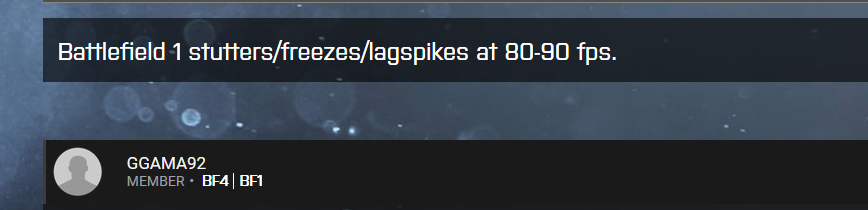 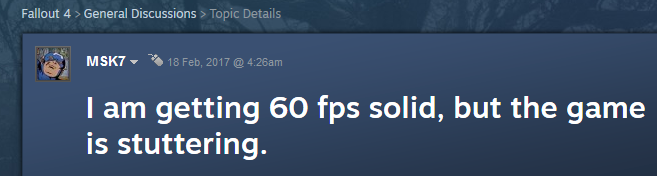 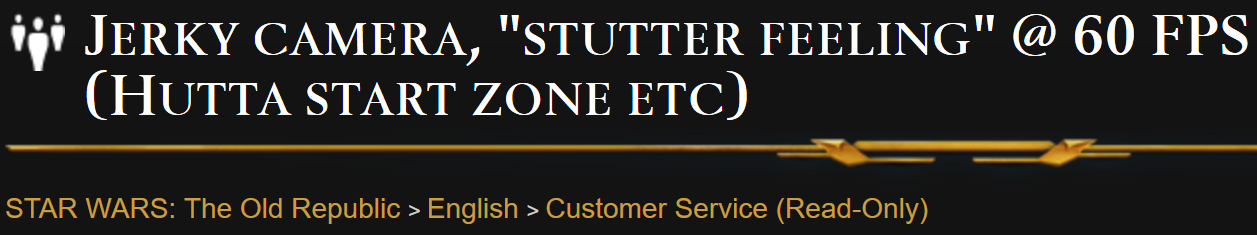 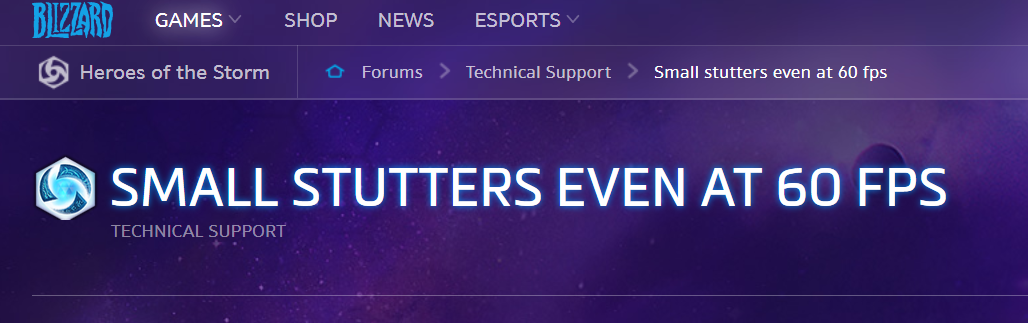 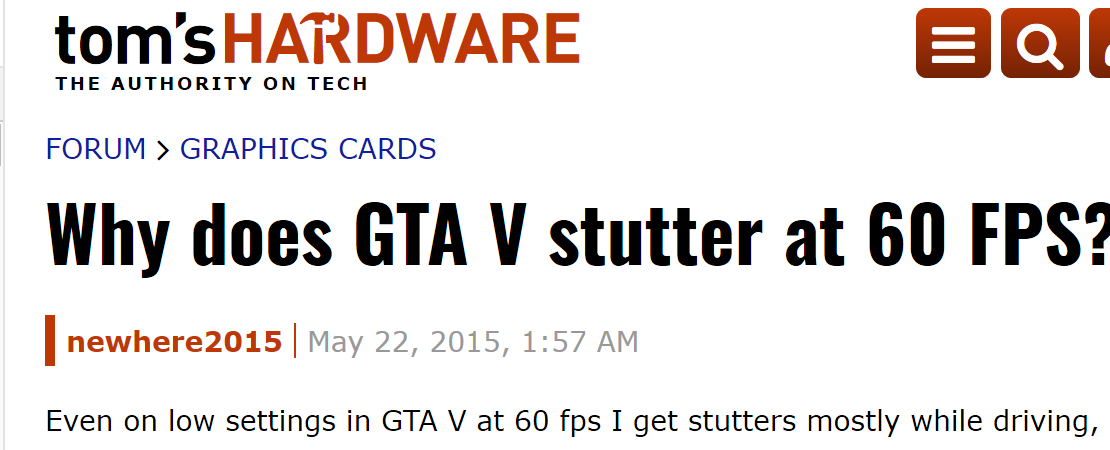 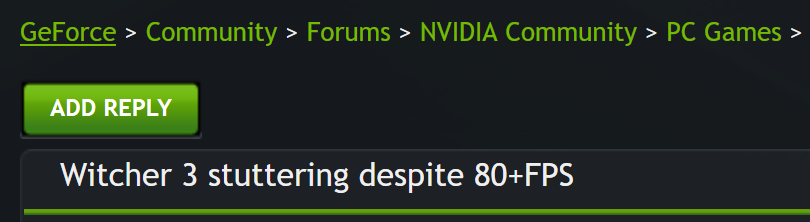 [Speaker Notes: You can find this for any game!
What most of these people are referring to is heartbeat.
I’ve seen in in several other games when I was playing, but it’s very elusive. Will see why later.]
Smoothness vs Speed
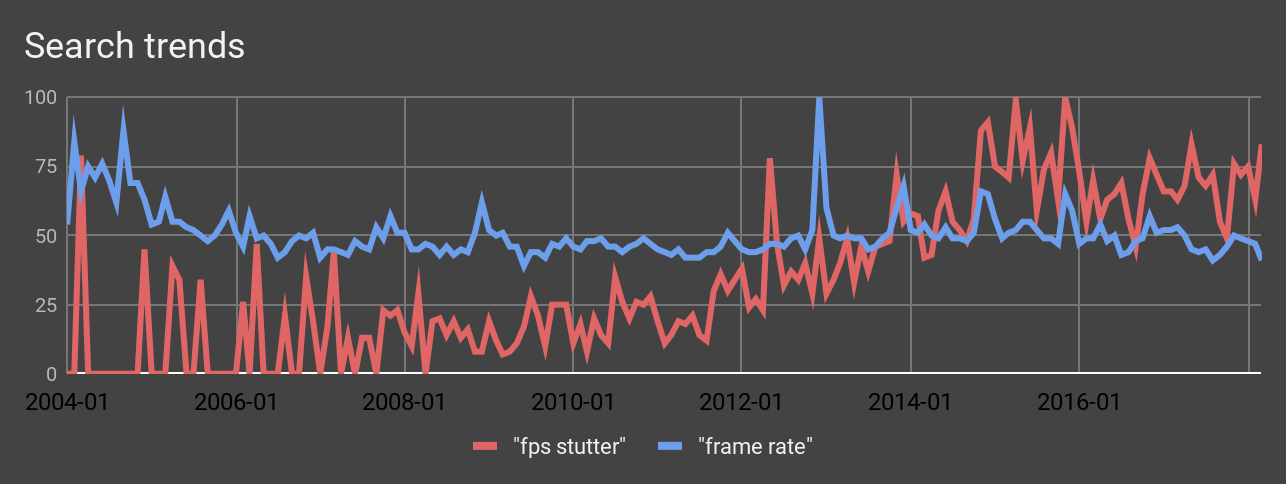 In the past 5 years, stutter is a bigger problem than performance!
[Speaker Notes: We first noticed heartbeat around 2003 - Google stats don’t go that far back
But it’s obviously getting worse over time - and it’s become more of an issue than actual low framerate
Machines have gotten better, but - in relative terms - this has only gotten worse]
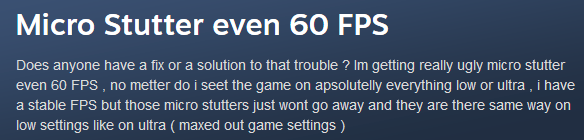 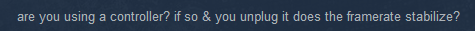 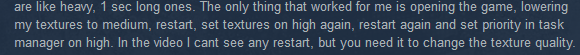 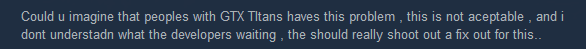 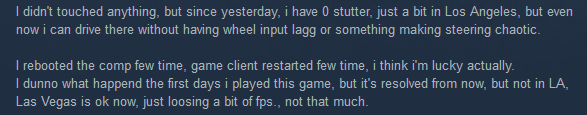 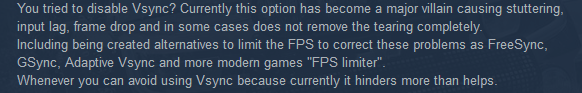 [Speaker Notes: When you look at the discussion threads in detail you notice a common trait
each person has a different solution
and they all boil down to superstitious rituals 
they are essentially placebos - you change _something_ and the problem disappears]
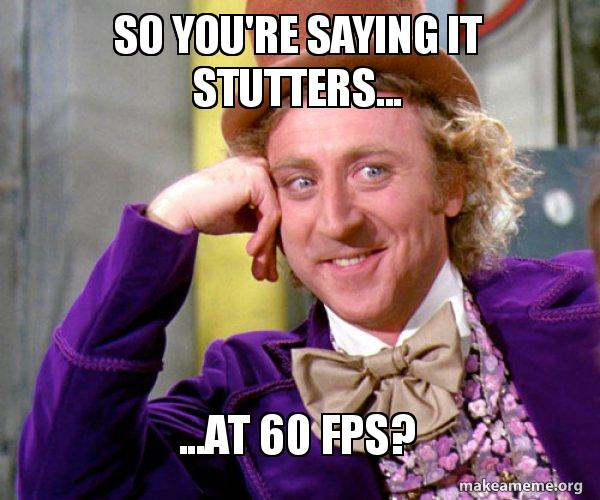 [Speaker Notes: People talking about it certainly do feel like weirdos sometimes…
Bad grammar doesn’t help
But they are not imagining things]
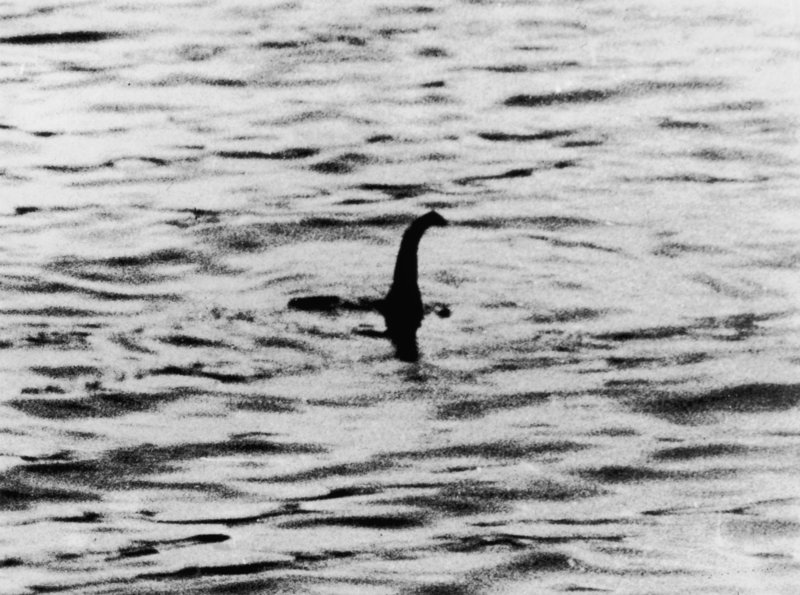 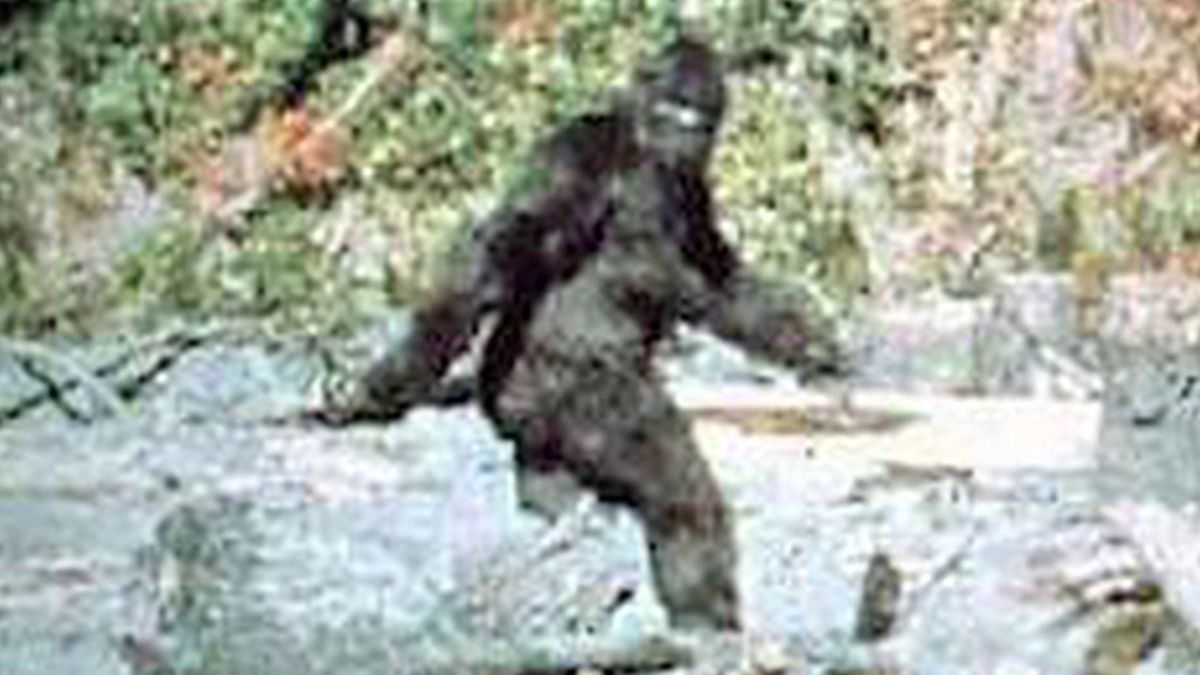 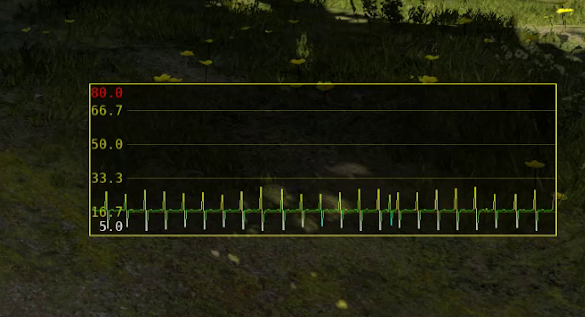 [Speaker Notes: Reminds of paranormal phenomena, doesn’t it?
Paranormal is “something that happens behind the edge of normal”
This indeed happens in edge cases that are very hard to reproduce.
a week to find exact settings to catch this video! Felt like a Sasquatch hunter.]
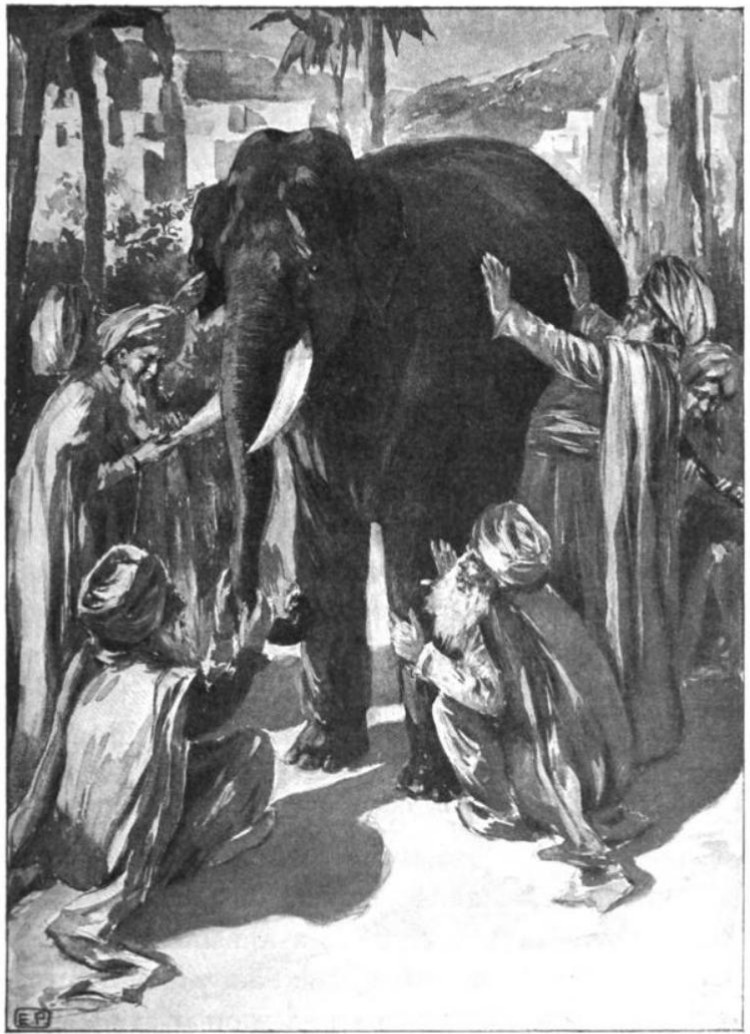 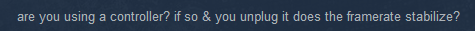 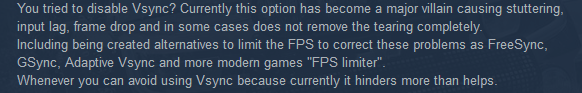 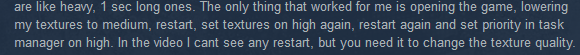 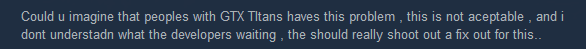 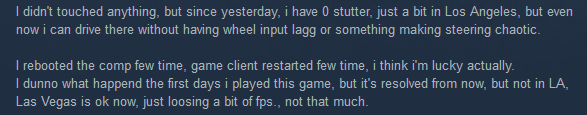 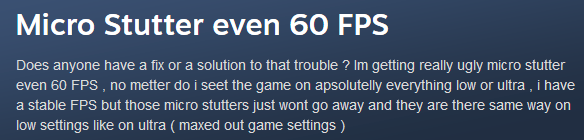 The Parable of Blind Men and an Elephant
[Speaker Notes: they are seeing a different instance of the problem (or none at all)
depends on CPU/GPU load balance
Influenced by driver versions, background tasks, reboots, game restarts… yes, probably even gamepad disconnecting
Being able to reproduce this reliably was of crucial importance 
Once we were about to do that (back in 2012!) we were able to see what the elephant really looks like.]
frameology 
(n.) The scientific study of the behaviour, structure, physiology, classification, and distribution of frame stuttering.
[Speaker Notes: And we’ve studied the elephant in detail!
Let me show you our most important finding...]
[Talos] Heartbeat to Perfect
[Speaker Notes: Here we see an untamed specimen of heartbeatus vulgaris in the wild…
… and here we are testing our hypothesis on the specimen.
Boom!]
what’s the secret?
[Speaker Notes: What did I do there?
Nothing that changed the performance of the game in any way. I swear.
Let’s look those two side-by-side...]
[Talos] Heartbeat vs Perfect - split
[Speaker Notes: Notice that they are both moving all the time
Contrary to the common belief - the sttutery part isn’t actually skipping frames]
are you sure it’s 
not skipping frames?
[Speaker Notes: How can I be sure it’s not skipping frames?
It might be easier to see it, if we align them like this...]
[Talos] Heartbeat vs Perfect - split slow
what was that?
[Speaker Notes: There - did you see that one frame?
Let’s zoom further into this...]
The stuttering case is “faster” than the perfect case?!?!
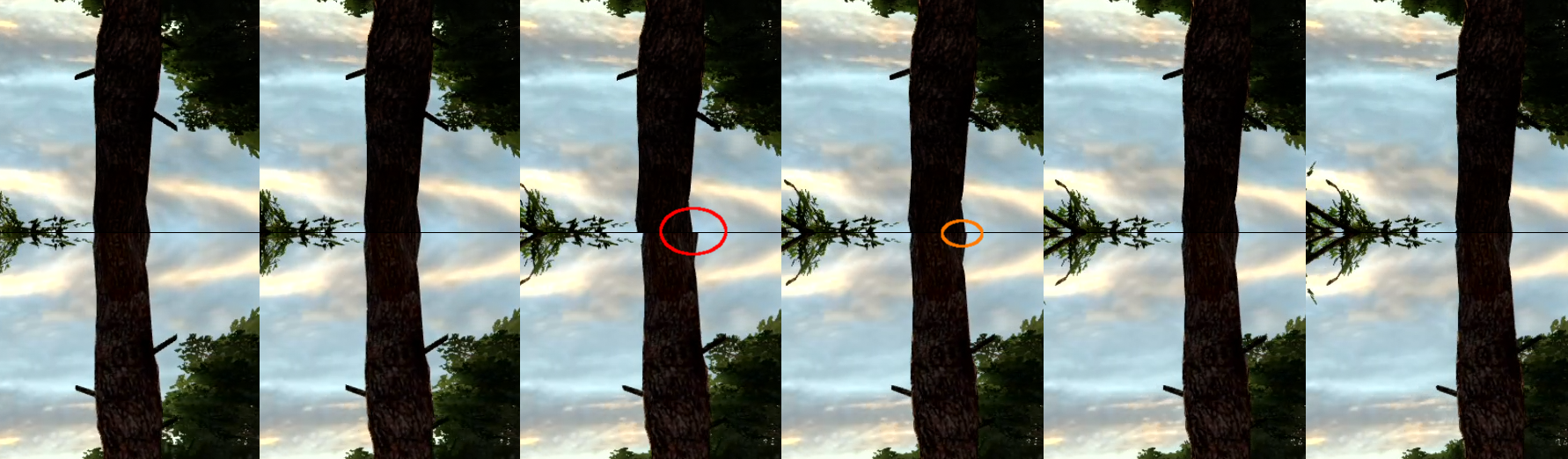 [Speaker Notes: The tree is actually moving to the right
The “heartbeat” version is going _ahead_
So the stutter is not actually slower - it is faster?!?!?]
Actually, it’s the opposite!
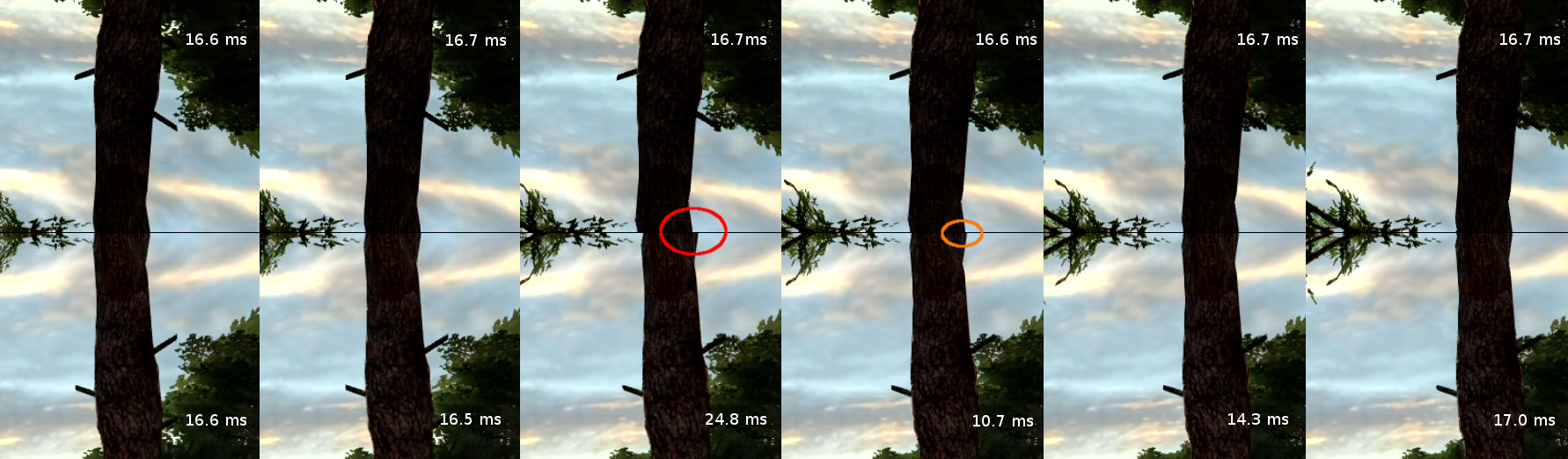 [Speaker Notes: The frame time delta in stuttering case appears bigger than in perfect case (“slower frame”), thus the simulation is pushed a bit further ahead.
But the frame is actually still displayed after 16ms.
Thus stutter.]
Stutter happens becausethe game doesn’t knowhow fast it is displaying!
[Speaker Notes: Let this sink. It’s not actually missing frames. It just doesn’t know it!]
The Secret
“Dear game, pretend that this is 60 FPS.”
Magic!
Because it always was running perfectly anyway!
[Speaker Notes: What we typed in the console there was “let’s ignore all timings and pretend each frame is 16ms”
Let’s look at this again.]
[Talos] Heartbeat to Perfect
Why does the game “think” it is running slower?
80’s/90’s - 8-bit/16-bit era 
Fixed hardware, always same timing - no problems.
Remember the  different NTSC/PAL versions?
‘90’s/00’s - software rendering/”graphics accelerators”
Started doing timing and interpolation
But no pipelining - no problem.
What’s going on today?
Don’t know exactly but...
Theory: “API’s/Driver’s fault”*
the real GPU load is “hidden” from the game
The “feature” possibly introduced by “driver benchmarking wars” in early 2000s
Indicative by Flush() and Finish() behavior changing at that time
Compositors are not helping either
Internal mechanisms that are trying to compensate for this?
That’s why this was so hard to find!
Inevitable anyway - to use pipelined hardware to its potential
It’s OK to “buffer the slack time” - but we need to know!
* Largely speculation. :)
[Speaker Notes: Take all of this with a large grain of salt…. But it doesn’t really matter
What matters is that the game doesn’t know what the frame timing is.]
The two faces of wrong timing:
#1 - Wrong timing feedback
Major cause of “heartbeat” stutter (but also sometimes others).
#2 - Wrong frame scheduling
Major cause of stutter when recovering from “slow” to “perfect”
[Speaker Notes: #1 Game doesn’t know how long a particular frame was shown on screen.
#2 Frame being shown earlier/later than the game expected it to happen.]
Proposal
Must know how long a past frame lasted.
Asynchronous.
Will need to use heuristics
Must accept that it is not perfect.
Ideally, know how long the next frame will last. But that’s not possible.
Or is it???
Must be able to schedule when the next frame is shown.
Faster is not always better!
Must know how much leeway we have left.
This is actually the most problematic part.
The old algorithm
frame_step = 16.67 ms // (assuming 60fps as initial baseline)current_time = 0while(running)   Simulate(frame_step) // calculate inputs/physics/animation... using this delta   RenderFrame()   current_time += frame_step   PresentFrame()// scheduled by the driver/OS1   frame_step = LengthOfThisFrame() // calculated by the game2
1Who basically doesn’t have a clue.2Who basically doesn’t have a clue.
[Speaker Notes: Will not talk much about this]
The new algorithm
frame_step = 16.67 ms // (assuming 60fps as initial baseline)current_time = 0pending_frames_queue = {} // (empty)frame_timing_history = {}while(running)   Simulate(frame_step) // calculate inputs/physics/animation... using this delta   RenderFrame()   current_time += frame_step   current_frame_id = PresentFrame(current_time)   AddToList(pending_frames_queue,  current_frame_id)   QueryFrameInfos(pending_frames_queue,frame_timing_history)   frame_step = FrameTimingHeuristics(pending_frames_queue, frame_timing_history)
legend:  New APIs New App Algorithm
[Speaker Notes: Will not talk much about this]
Internals of FrameTimingHeuristics()
Poll all in pending_frames_queue - for those that are already available 
record their respective timings into the frame_timing_history.
If you see any single frame that missed its schedule, 
Return its length to be used for frame_step 
(this is how we drop into lower framerate!)
If you see recovery_count_threshold* successive frames that are both
Early and
Their margin < recovery_margin_threshold*
Return their length to be used for frame_step
(this is how we bump into higher framerate 
*recovery_count_threshold and recovery_margin_threshold assure we don't start oscillating up/down
OpenGL + VDPAU prototype
Implemented in The Talos Principle as proof of concept in Aug 2015
Uses NV_present_video OpenGL extension
Originally intended for video playback - thus has timing features
Almost there:
Properly schedule future frames
Get timing info for past frames
But no margin info
Makes it very hard to recover
Only works on some NVIDIA boards, on Linux, under OpenGL
Not very wide coverage, but proved the point
Vulkan + VK_GOOGLE_display_timing
Implemented in The Talos Principle and Serious Sam Fusion…
.... just in time for this talk
Has everything:
schedule future frames
timing info for past frames
has margin info
ambiguity?
the results
remember the “spikes”?
[Talos] Spikes w/GDT
[Speaker Notes: They look much better now, don’t they?]
“jagged”?
[Talos] Jagged  w/GDT
“heartbeat”?
[Talos] Heartbeat  w/GDT
“heartbeat”
has turned into 
“perfect”!
20 FPS???
”Acceptable frame-rates in GLQuake begin at 20 FPS, and 25 FPS for GLQuakeWorld”	 (from Comparison of Frame-rates in GLQuake Using Voodoo & Voodoo 2 3D Cards, by "Flying Penguin (Mercenary)" cca year 1999. )
In those days spirits were brave, the stakes were high, …. and framerates sucked???
Was the tolerance really that low?
Probably, but also - those 20 FPS were certainly smoother than “today’s” 20 FPS!
check this out...
[Talos] 20 FPS w/GDT
Internals of FrameTimingHeuristics()
Poll all in pending_frames_queue - for those that are already available 
record their respective timings into the frame_timing_history.
If you see any single frame that missed its schedule, 
Return its length to be used for frame_step 
(this is how we drop into lower framerate!)
If you see recovery_count_threshold* successive frames that are both
Early and
Their margin < recovery_margin_threshold*
Return their length to be used for frame_step
(this is how we bump into higher framerate 
*recovery_count_threshold and recovery_margin_threshold assure we don't start oscillating up/down
But don’t stick to this!
Considerations
When to decide to recover from slow back to perfect?
How (and whether?) to correct for timing when dropping to slow?
Can we predict slow and make a perfect drop?
This would be the “Holy Grail” of smoothness - when possible.
Can probably do even better than this!
What about VRR displays? What if Vsync is off?
That’s both doable - but still no API for it yet!
Subjectivity
It is a matter of perception in the end
Perhaps some people see it differently
Different developers will have different approaches
Expose different options to users?
Platform support...
VK_GOOGLE_display_timing was defined Mar 2017 , but…
Only Android - only Shield TV and a handful others
As of last month, available on Linux in RADV driver as part of Mesa!
Everyone else - Please implement ASAP! 😊
DirectX 12?
Metal?
Does this always apply?
Only if FPS can fall below refresh rate
Consoles? Probably not.
Thinner drivers
Tighter control of the hardware
Known configurations
No (unpredictable) background tasks
PC? Mobile? Definitely!
Opaque drivers
Compositors
Varying configurations
Background tasks
Do we really need an API for this?
Perhaps could determine timing with GPU queries
But what about the compositor?
Cannot schedule frames later than GPU is done
Even if you manage - how to know when to recover?
Is someone already doing it without the API?
The anti-microstutter fix kludge
API should be available “for the greater good”!
API is not imposing an approach - heuristics are still up to the developer.
Not just for games!
Video players are in a sad condition today.
Is GOOGLE_display_timing perfect?
It is incomparably better than the next alternative.
Slight ambiguity of the “margin”
But this only matters in how soon you can recover
Not actually smoothness problem, but extra “bonus” performance problem
Might be worked on
Praise to the brave engineers who made this possible...
Dean Sekulić (Croteam)
Tracking down the first Sasquatch in the wild (~2012!)
James Jones (NVIDIA)
VDPAU idea
Karlo Jež (Croteam)
Implementing VDPAU prototype and the VK_GOOGLE_display_timing version
Aaron Leiby (Valve)
pointing out problems with our early ideas
Ian Elliot (Google)
defining the VK_GOOGLE_display_timing extension
Pierre-Loup A. Griffais and Keith Packard (Valve)
for the Mesa implementation
Everyone at Vulkan Advisory Panel
long and productive discussions about this
Andrei Tatarinov and Liam Byrne (Nvidia)
for making this talk happen
Thank you!
Questions?
(Wrap up room: Overlook 3022 & 3024)
Alen Ladavac
@AlenL
alenl@croteam.com
The Elusive Frame Timing
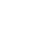 A Case for Smoothness Over Speed